Интерактивный плакат
по организации тура 
выходного дня  
«Памятники Великой 
Отечественной войны г.Калинковичи»
Куда б ни шёл, ни ехал ты...   Куда б ни шёл, ни ехал ты,Но здесь остановись,Могиле этой дорогойВсем сердцем поклонись.Кто б ни был ты — рыбак, шахтёр,Учёный иль пастух, —Навек запомни: здесь лежитТвой самый лучший друг.И для тебя, и для меняОн сделал все, что мог:Себя в бою не пожалел,А Родину сберёг.
                                   (М. Исаковский)
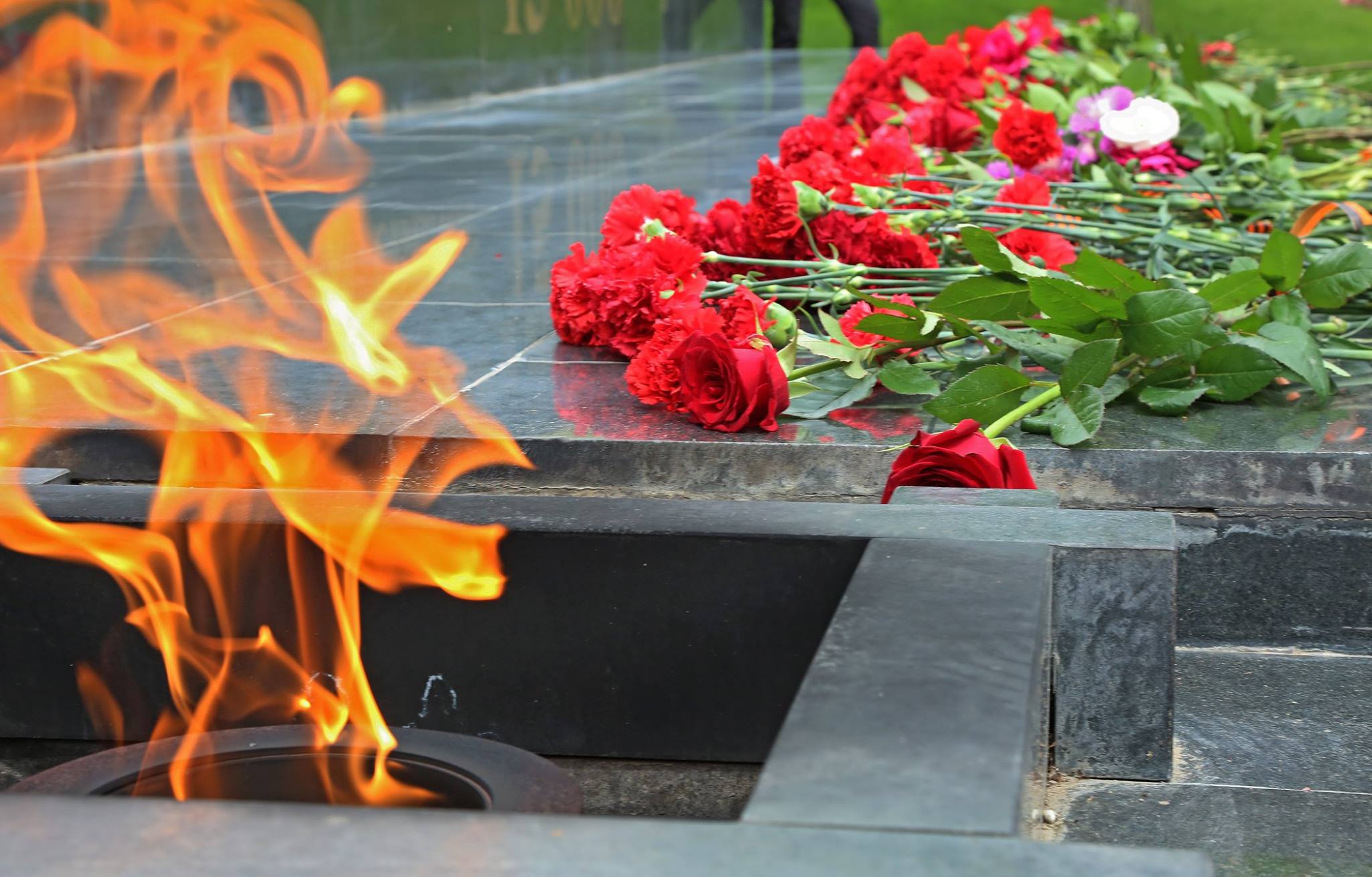 путеводитель
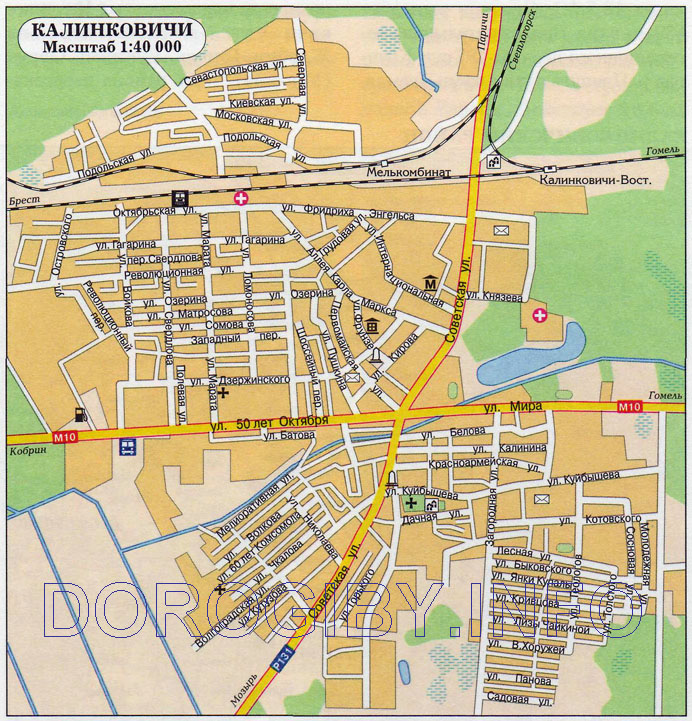 Мемориал героев 
 (Площадь Ленина)
1
3
4
2
Памятник-танк Т-34
(Фрунзе, 22)
5
3
Памятник "СМУГНАР" 
(Октябрьская, .4)
2
1
Памятник евреям   - жертвам фашизма  
(ж/д) переезд, поворот на ул.Подольская
4
6
Братская могила  
(ул.Князева, 19)
5
Братская могила 
(ул.Куйбышева, 3)
6
Мемориал героев (с вечным огнем у памятной стелы)
Информация
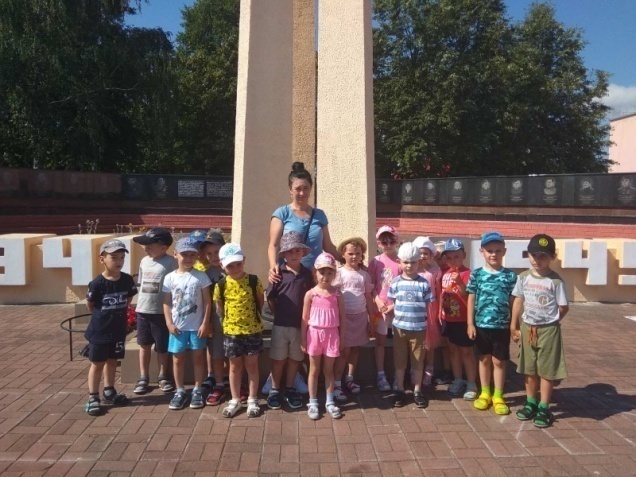 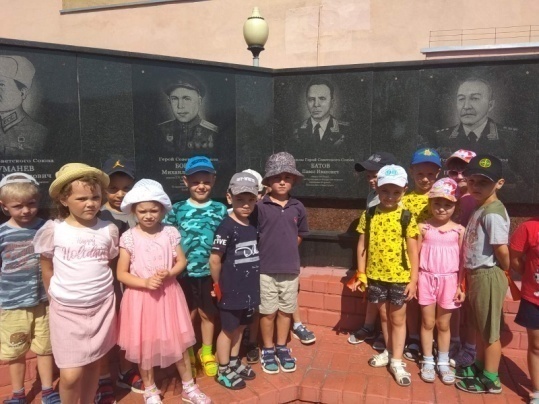 На карту
Памятник-танк Т-34 в память погибших воинов-танкистов при освобождении г.Калинковичи
Информация
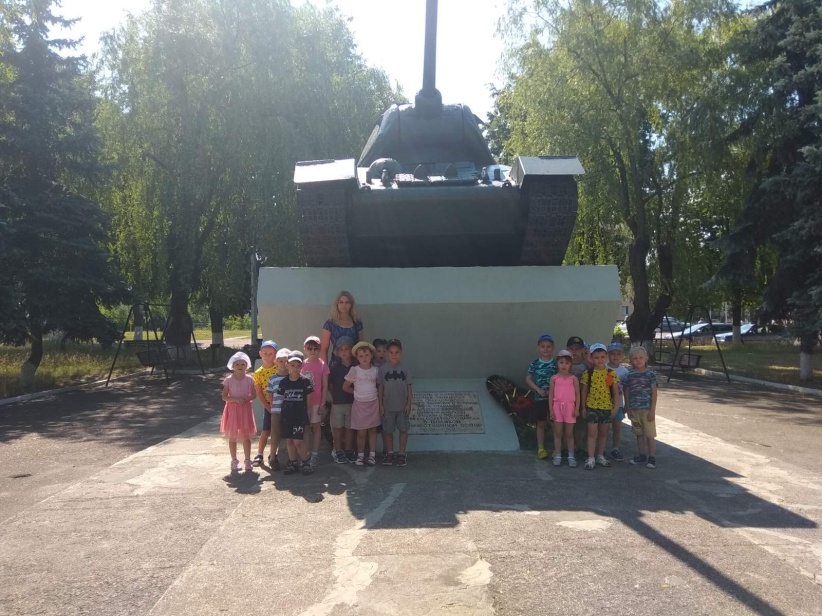 На карту
Памятник молодежной организации "СМУГНАР" (смерть угнетателям народа)
Информация
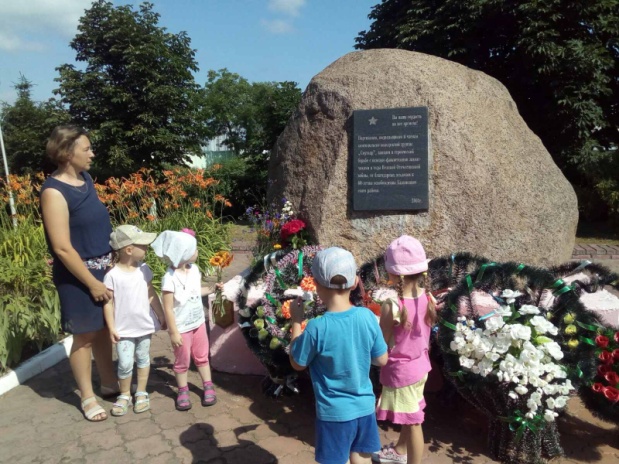 На карту
Братская могила  по ул. Куйбышева
Информация
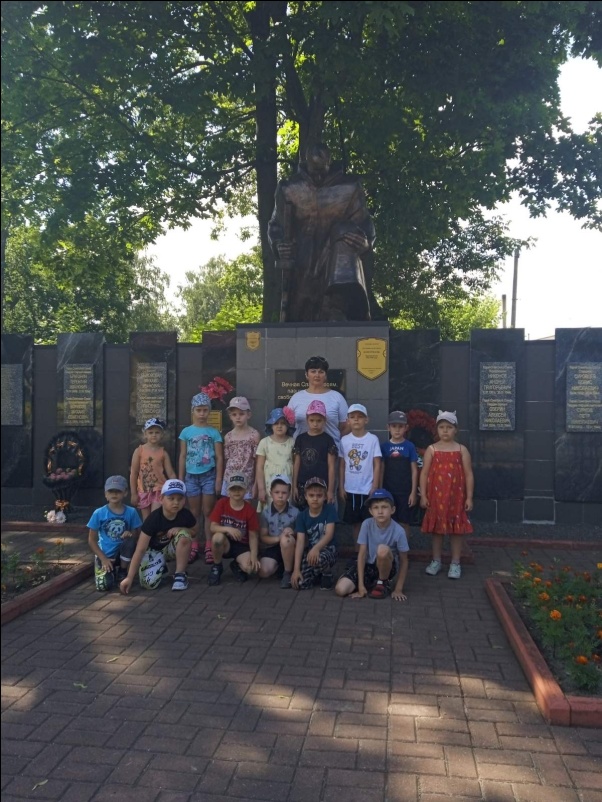 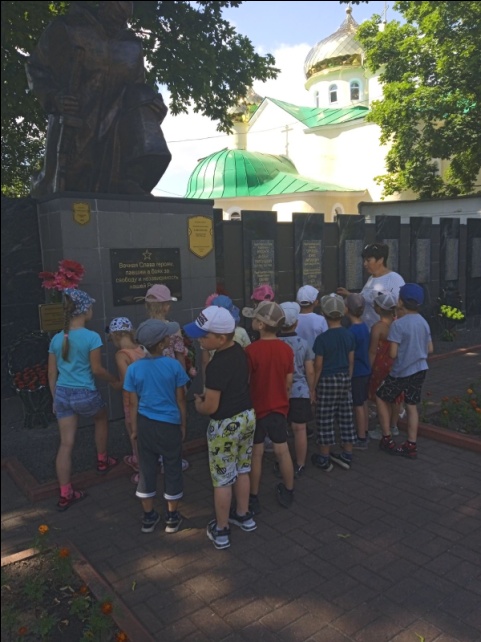 На карту
Братская могила по ул.Князева
Информация
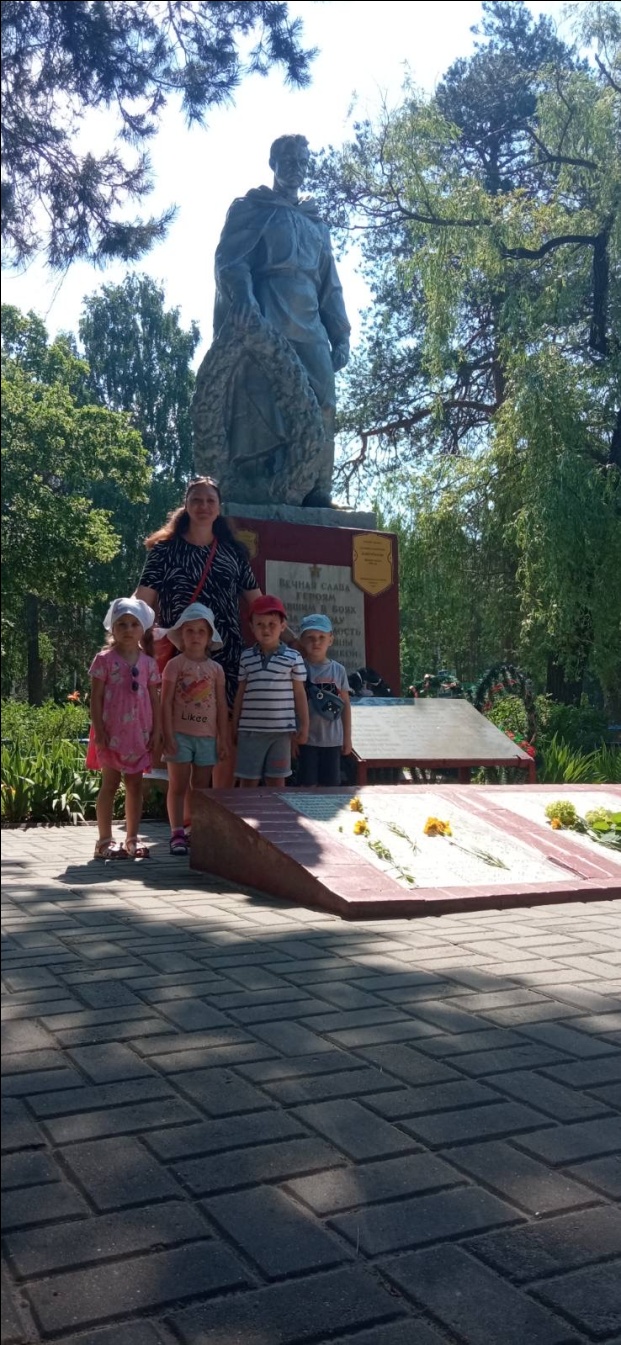 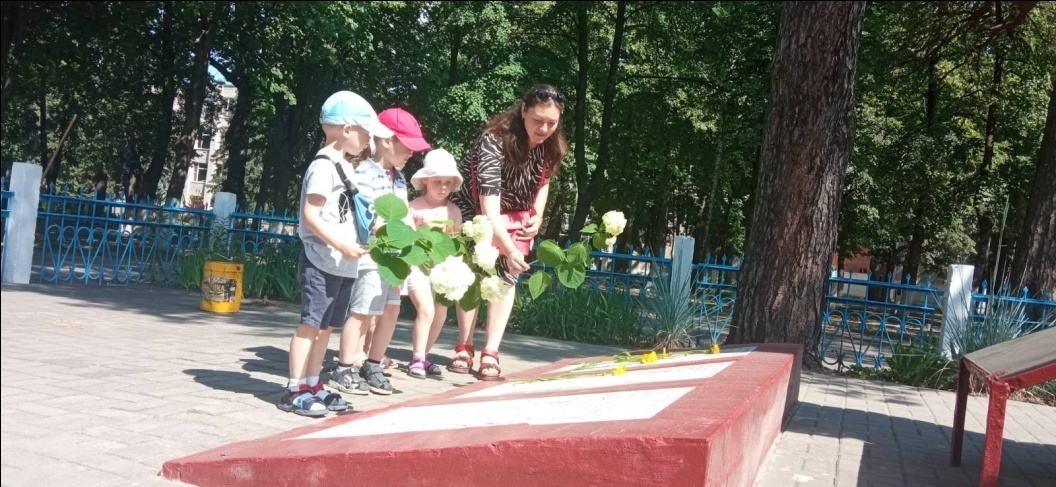 На карту
Памятник евреям - жертвам фашизма
Информация
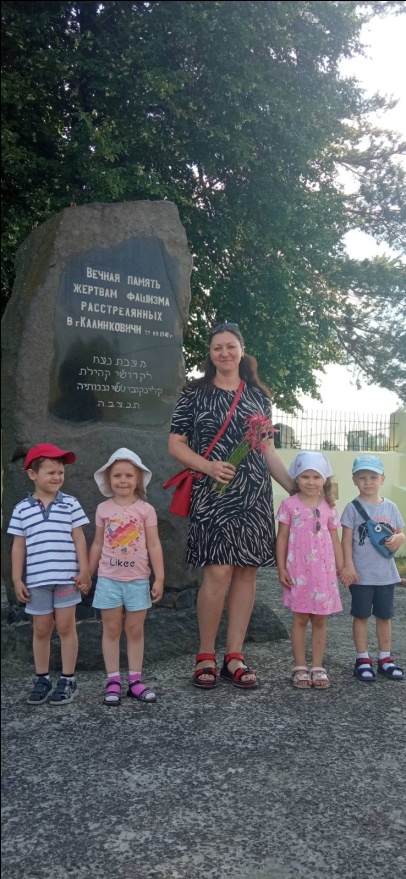 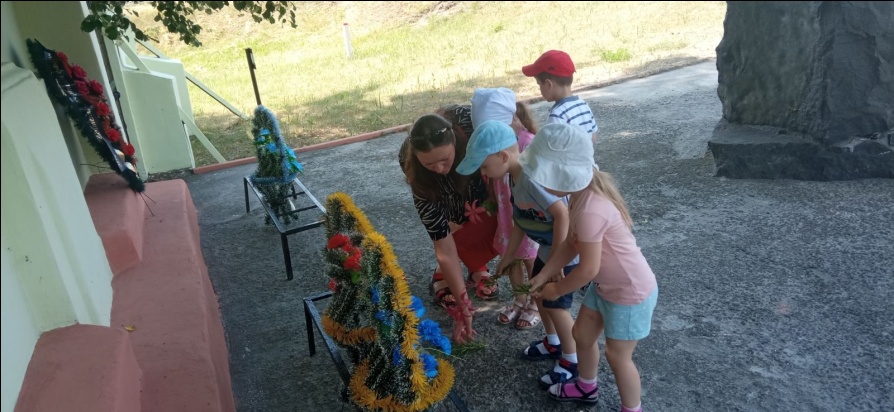 На карту